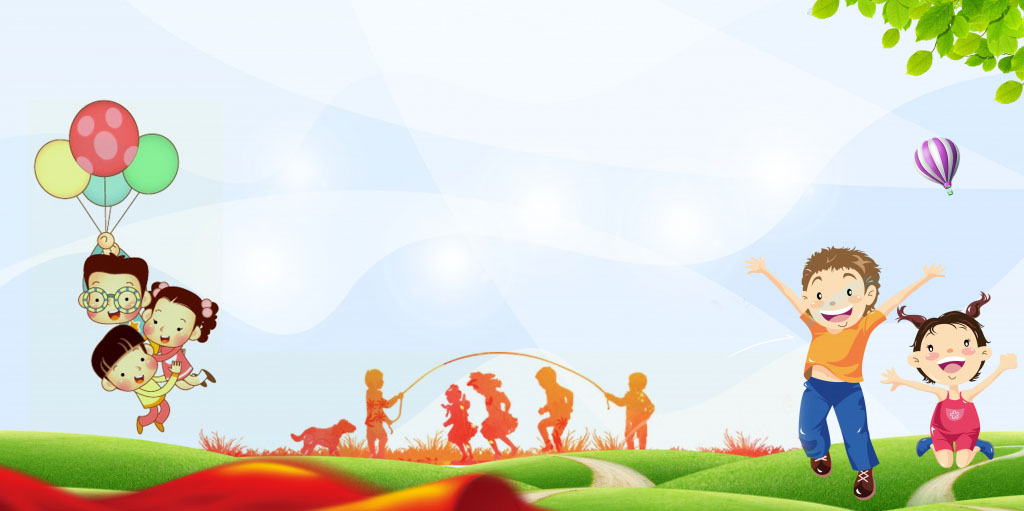 PHÒNG GIÁO DỤC VÀ ĐÀO TẠO QUẬN LONG BIÊN
TRƯỜNG MẦM NON NẮNG MAI
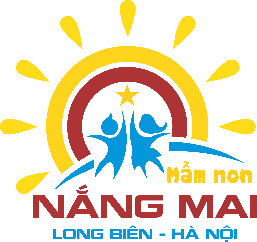 GIÁO DỤC ÂM NHẠC

Dạy hát: Quê hương tươi đẹp – Dân ca Nùng
Nghe hát: Em yêu tổ quốc Việt Nam– NS: Trương Quang Lục
Trò chơi: Nghe giai điệu đoán tên bài hát

Giáo viên thực hiện 
Cô giáo Đinh Thị Hường
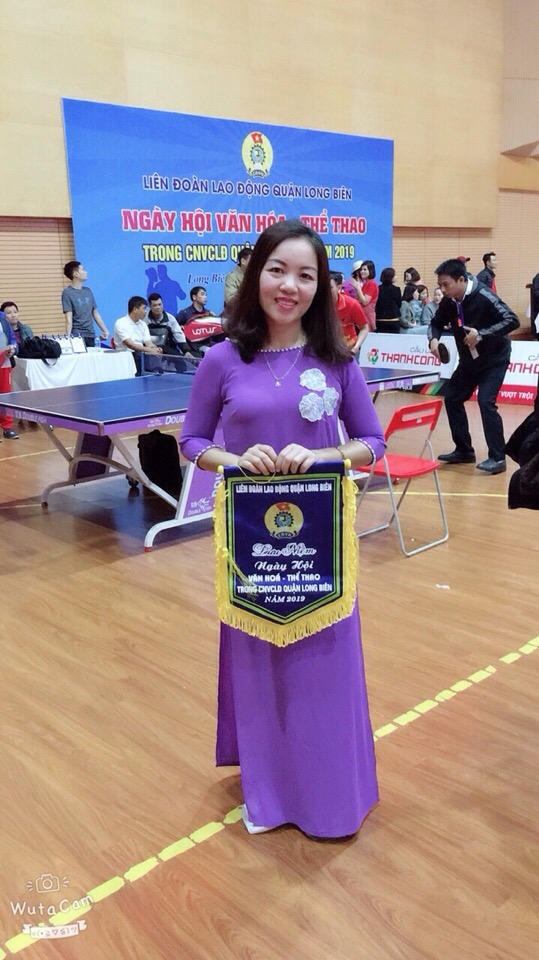 1.  Quê hương của bé ở đâu?
2.   Quê hương của bé có những gì đặc trưng?
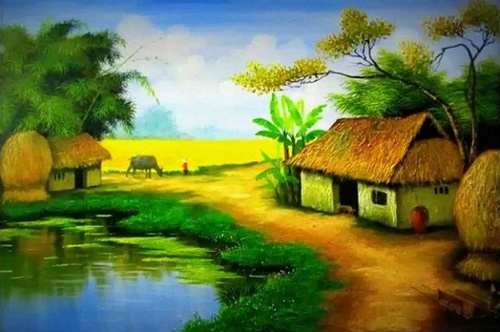 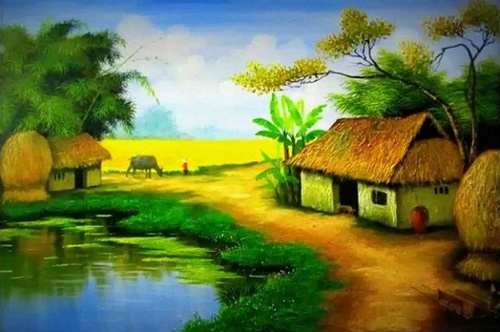 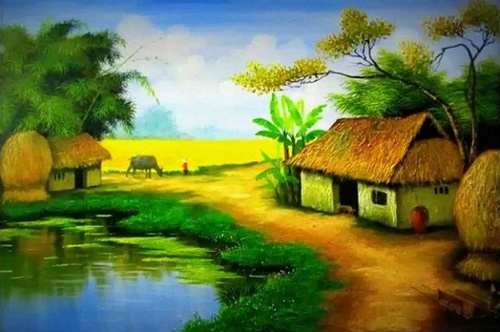 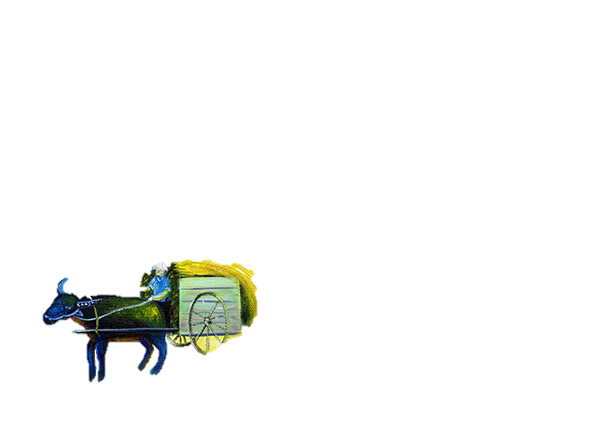 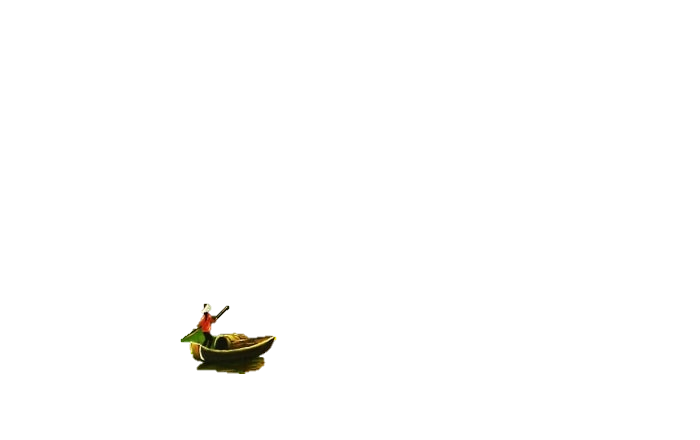 Bài hát: Quê hương tươi đẹp
              Dân ca Nùng
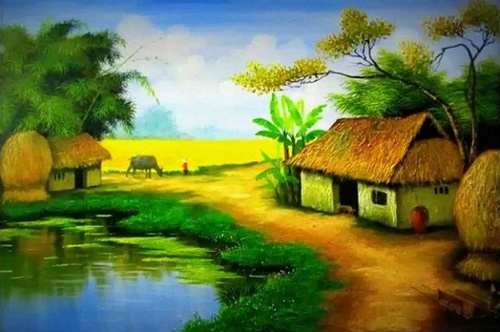 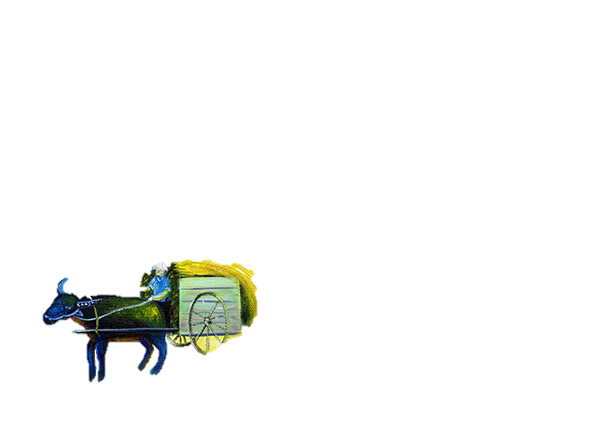 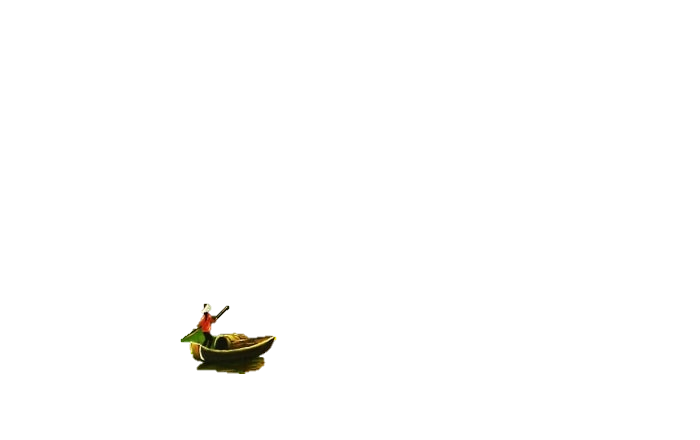 Bài hát: Quê hương tươi đẹp
Dân ca Nùng
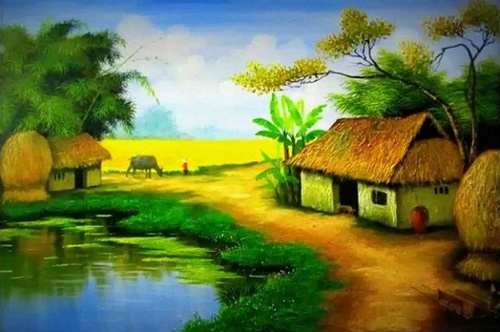 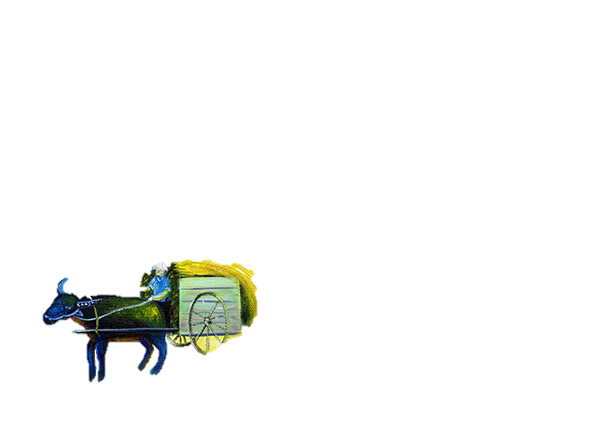 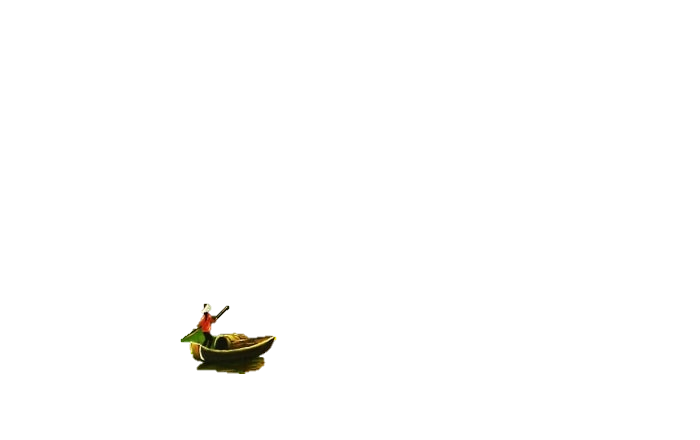 Bạn nhỏ trong bài hát đã thấy những gì ở quê hương mình?
Quê hương em biết bao tươi đẹp
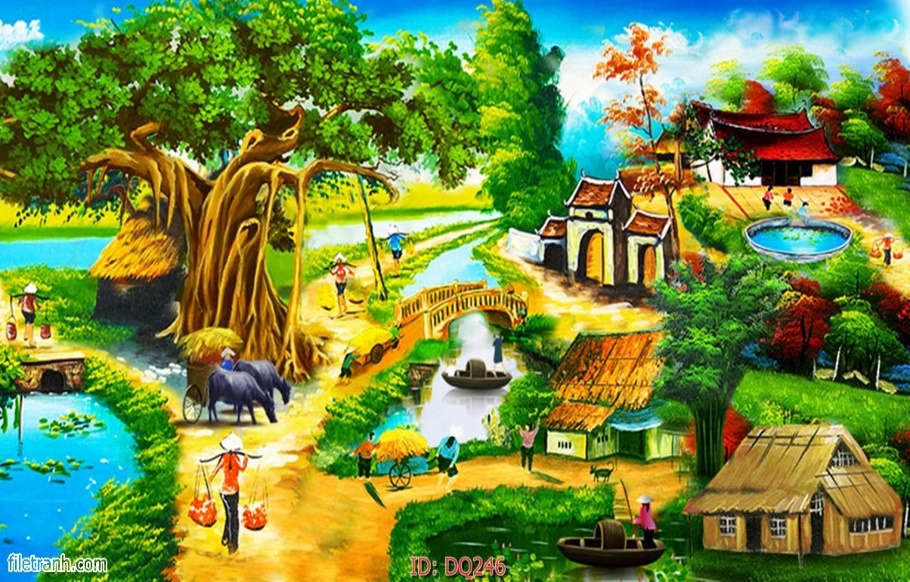 Đồng lúa xanh
Núi rừng ngàn cây
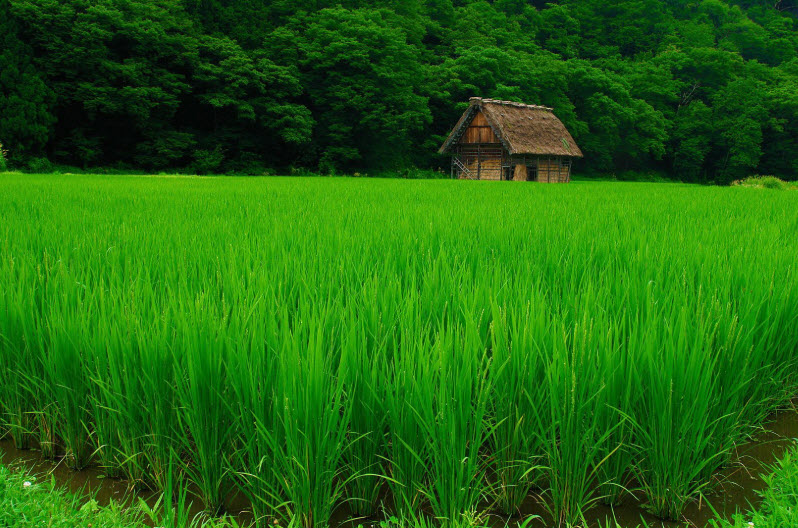 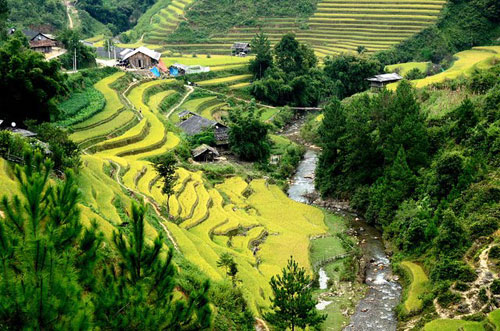 Khi mùa xuân thắm tươi đang trở về, bạn nhỏ đã làm gì?
Ngàn lời ca vui mừng chào đón thiết tha tình quê hương
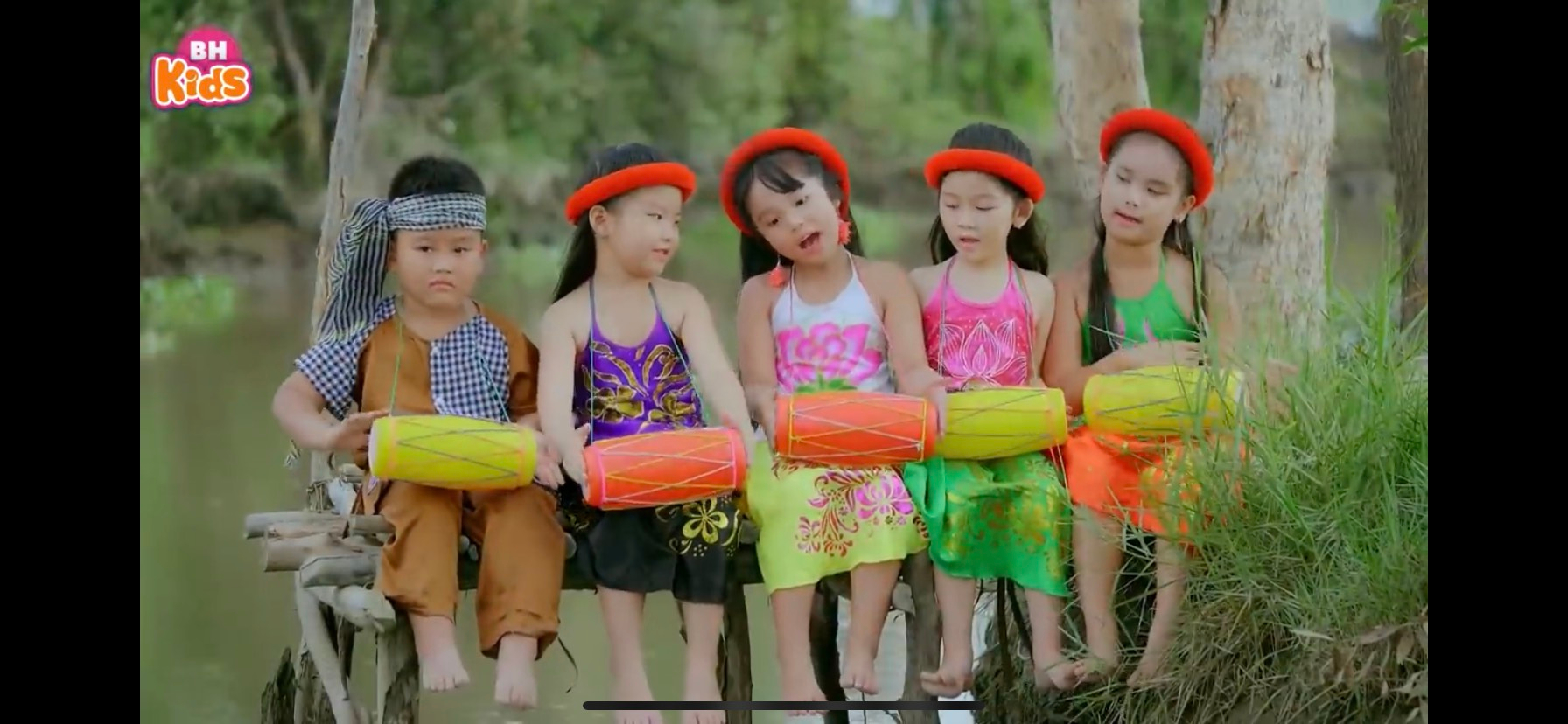 Các con hãy hát cùng với cô nhé !
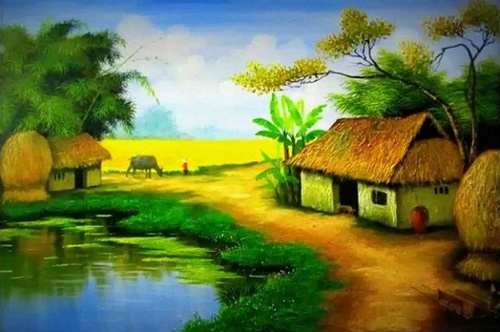 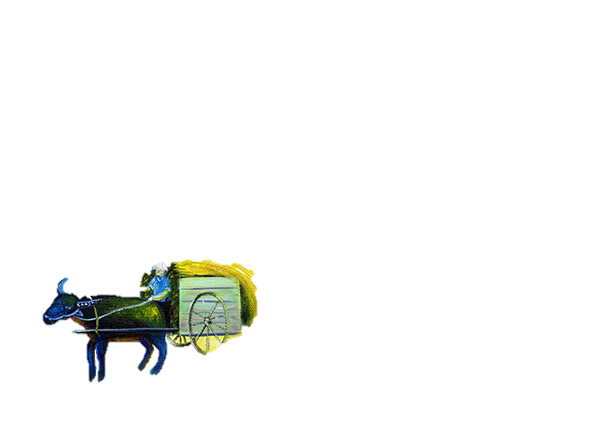 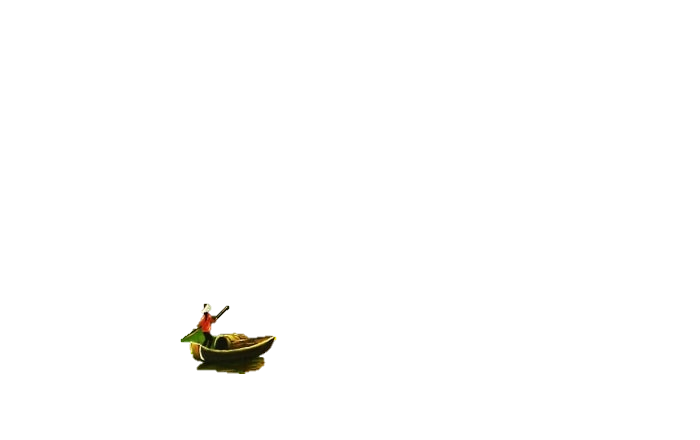 Chúng mình hãy hát cùng với cô một lần nữa nào!
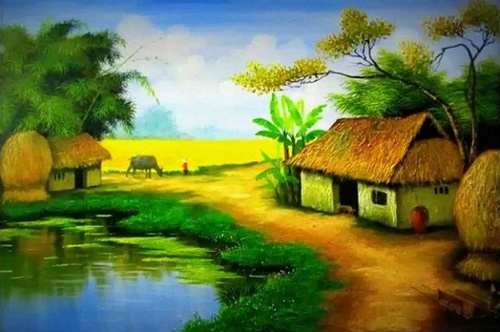 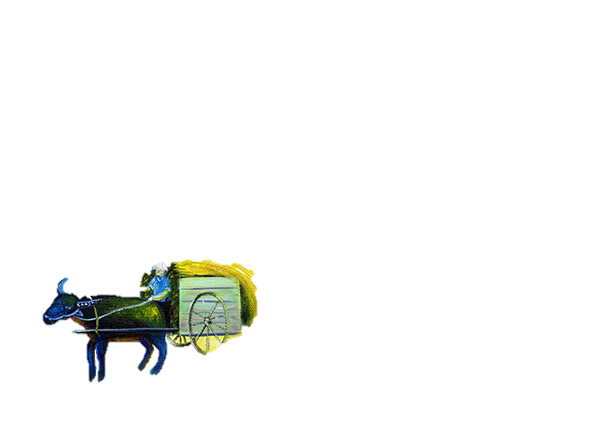 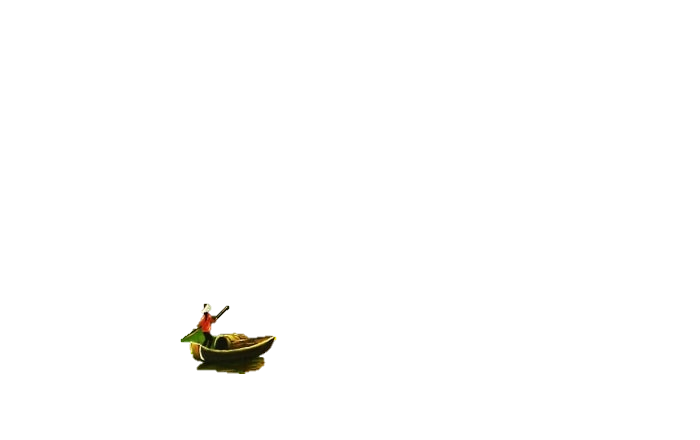 Con hãy hát và biểu diễn lại bài hát này, rồi nhờ bố mẹ quay video lại và gửi cho cô cùng các bạn xem nhé!
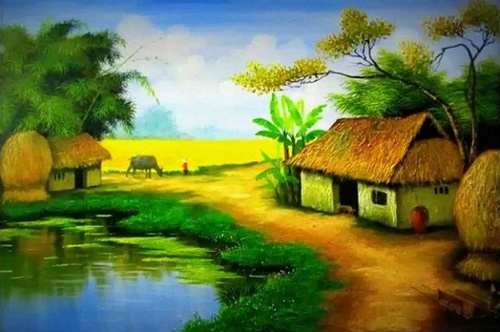 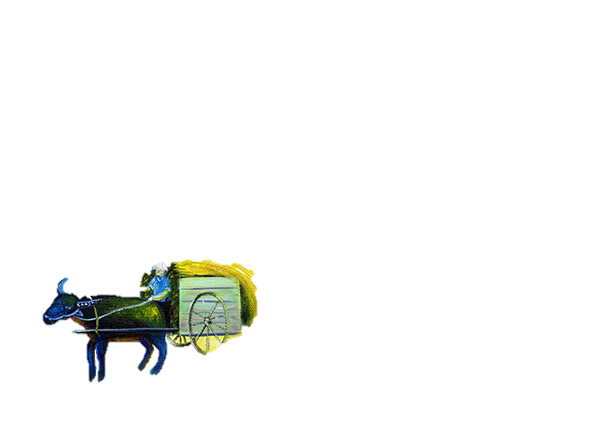 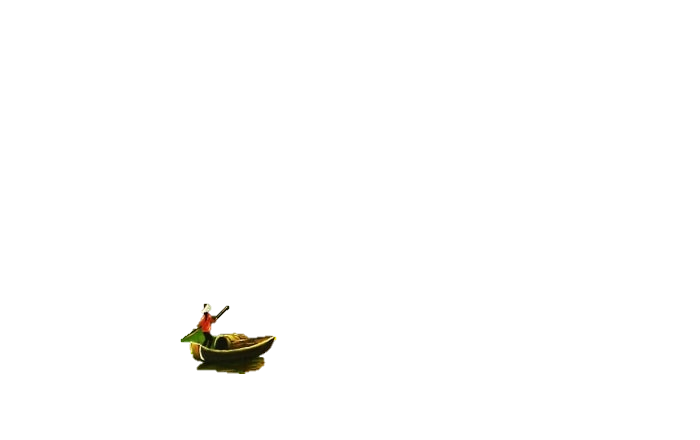 Một bài hát nữa cũng rất hay nói về vẻ đẹp của quê hương
đó là bài hát: Em yêu tổ quốc Việt Nam của nhạc sỹ Trương Quang Lục
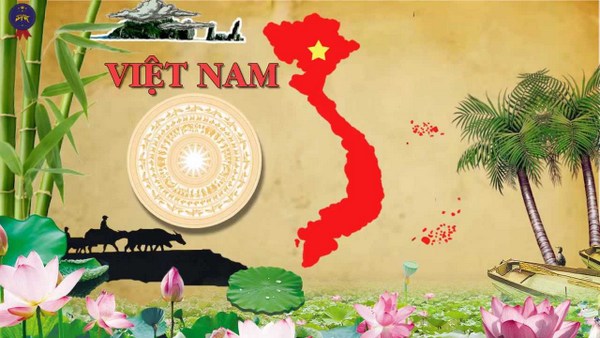 Chúng mình vừa nghe bài hát gì? 
Bài hát do nhạc sỹ nào sáng tác?
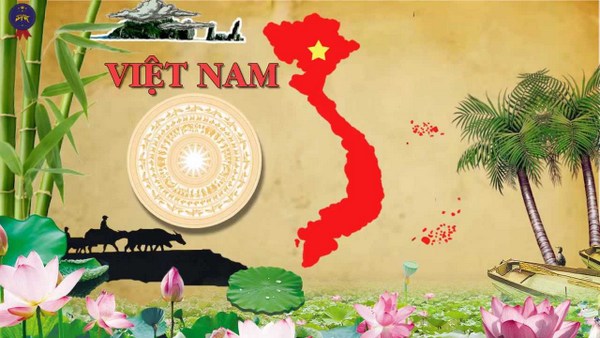 Tổ quốc ta thật tươi đẹp
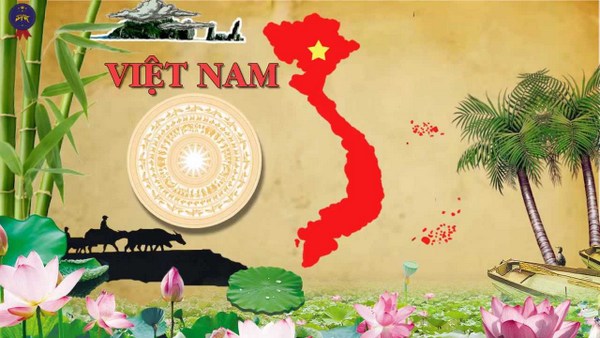 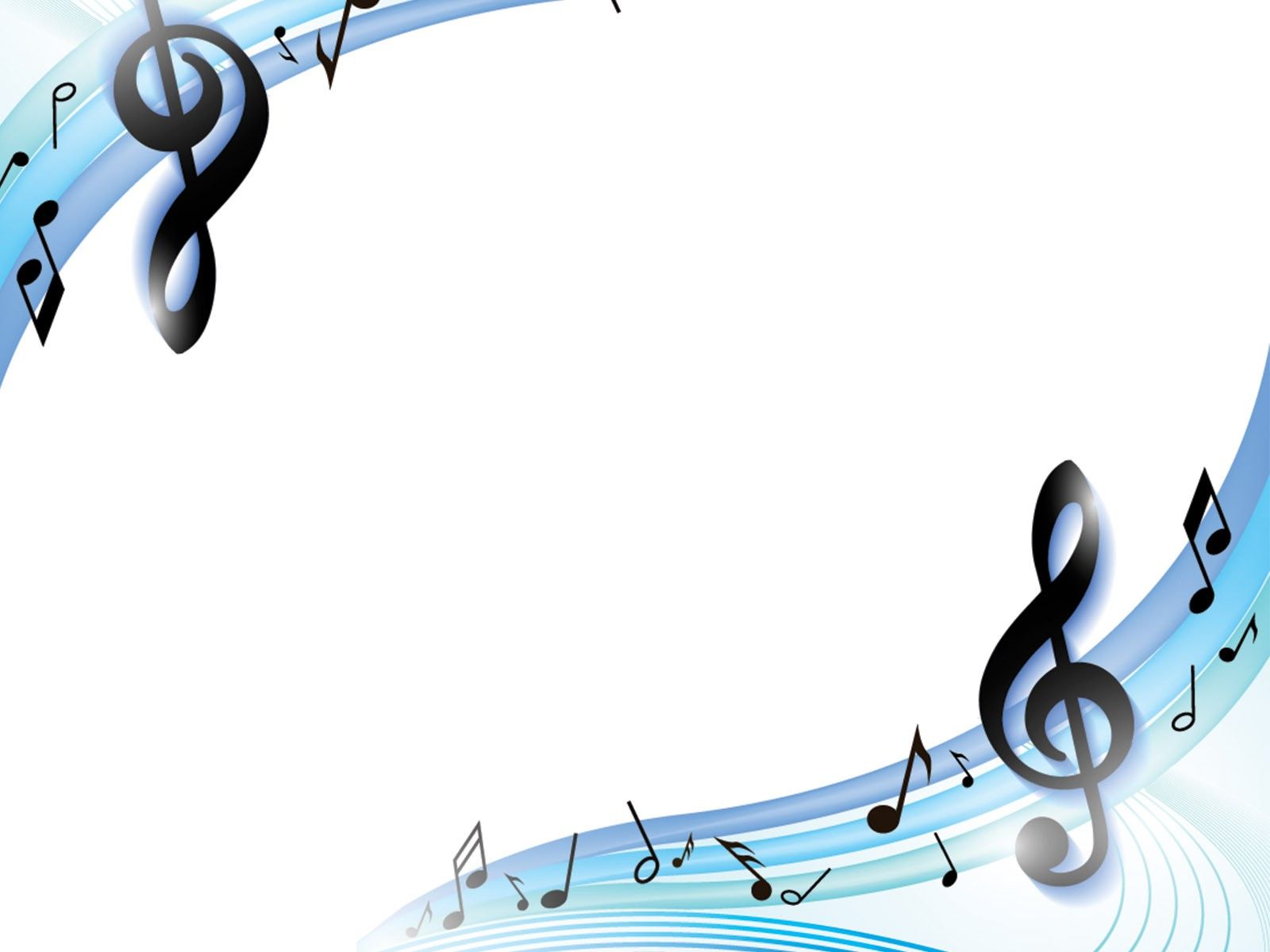 Trò chơi : 
Hộp quà âm nhạc
Các bé cùng lắng nghe giai điệu trong hộp quà và đoán xem giai điệu trong hộp quà đó bài hát nào gì?
Mỗi câu trả lời đúng các bé sẽ nhận được 1 nốt nhạc
Cuối trò chơi bé nào nhận được nhiều nốt nhạc sẽ giành chiến thắng!
Hộp quà màu xanh
 Bắt đầu
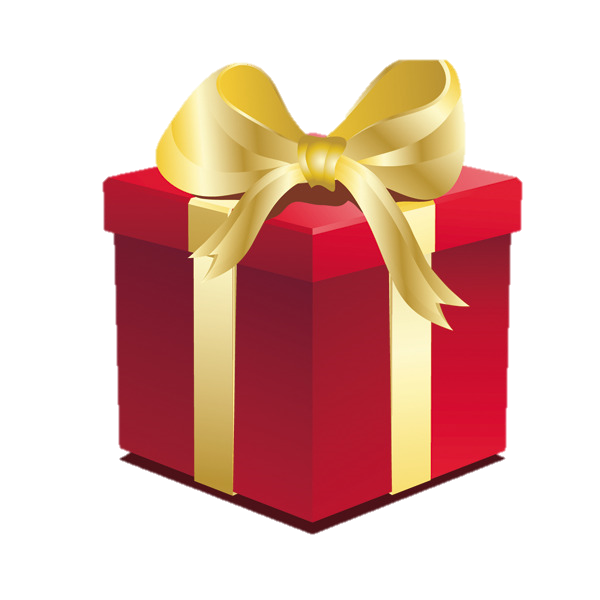 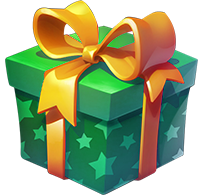 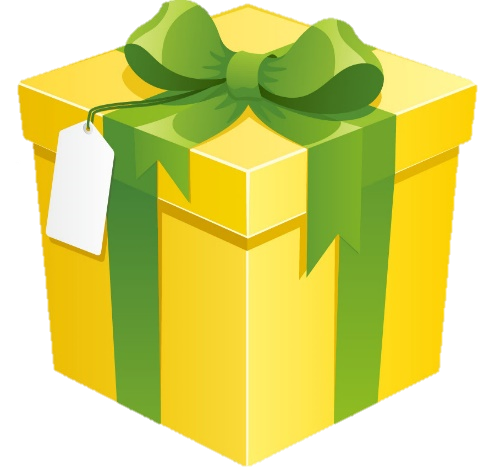 Chúng mình cùng nghe kết quả nhé
Giai điệu ở hộp quà màu xanh là bài hát “Múa với bạn Tây Nguyên”
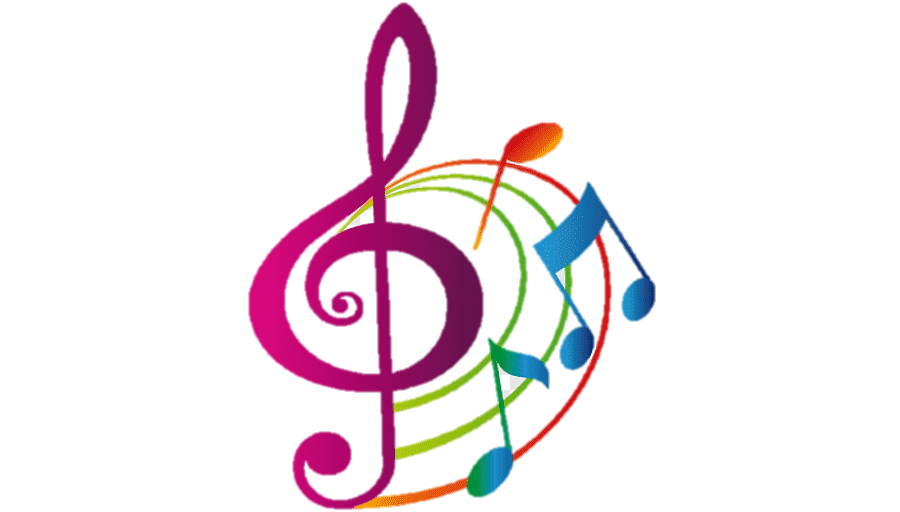 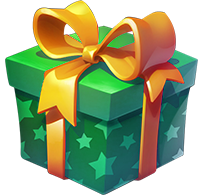 Hộp quà màu đỏ
 Bắt đầu
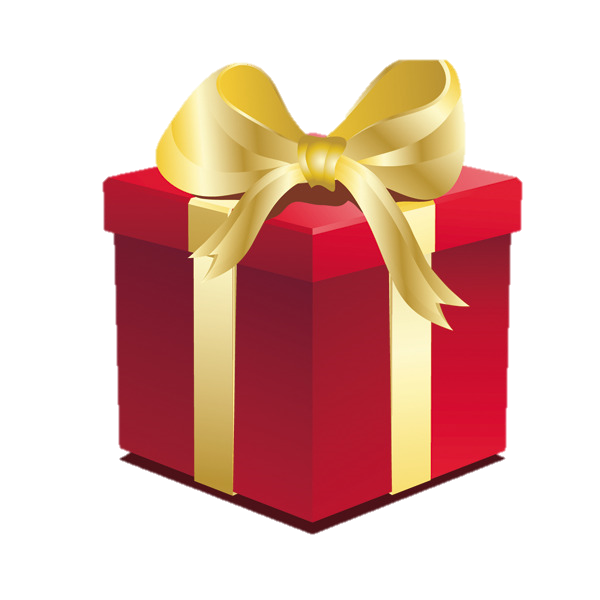 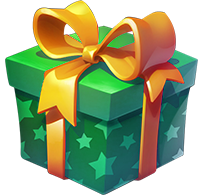 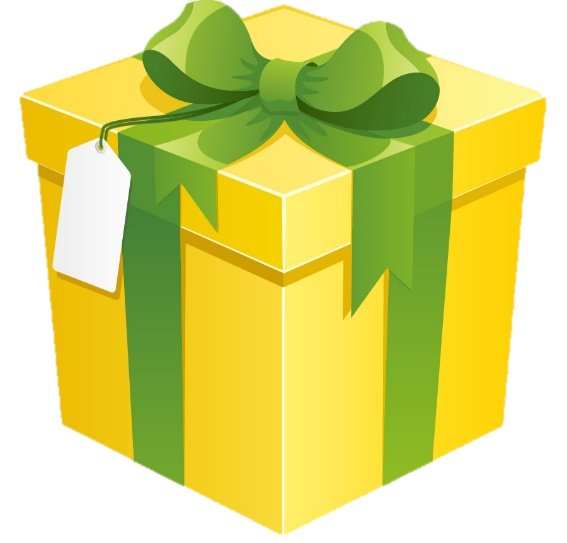 Chúng mình cùng nghe kết quả nhé
Giai điệu ở hộp quà màu đỏ là bài hát “Mùa hè đến”
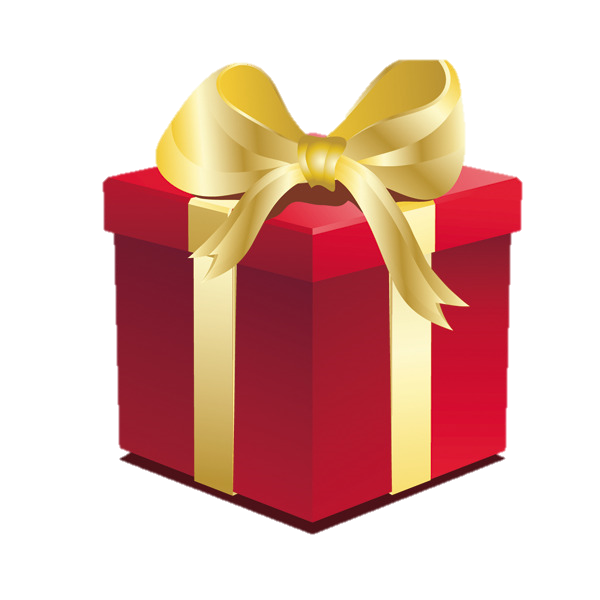 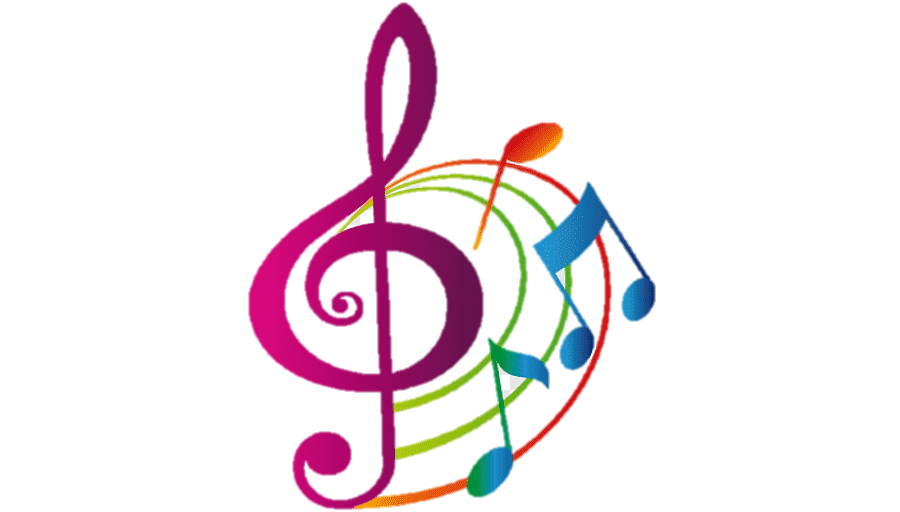 Hộp quà màu vàng
 Bắt đầu
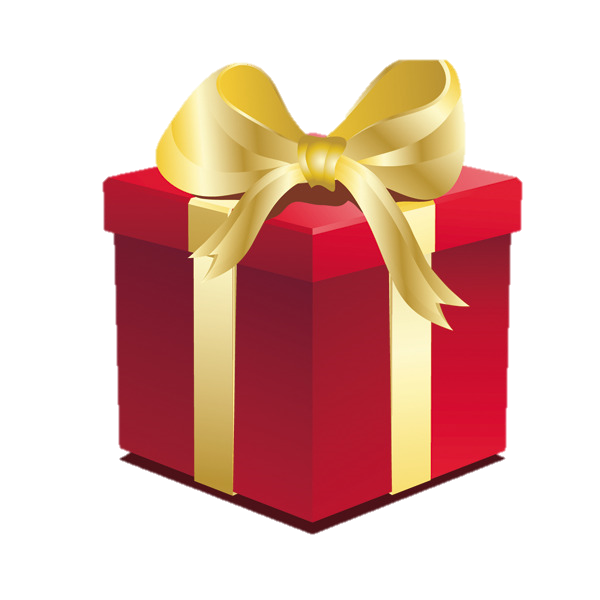 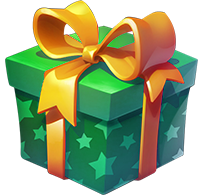 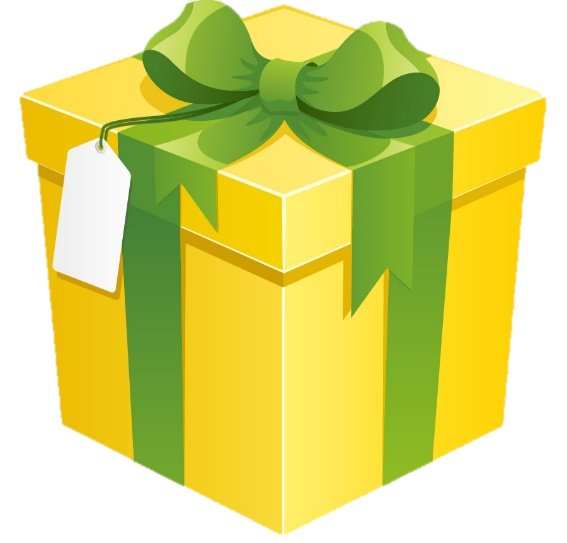 Chúng mình cùng nghe kết quả nhé
Giai điệu ở hộp quà màu vàng là bài hát “Đêm qua em mơ gặp Bác Hồ”
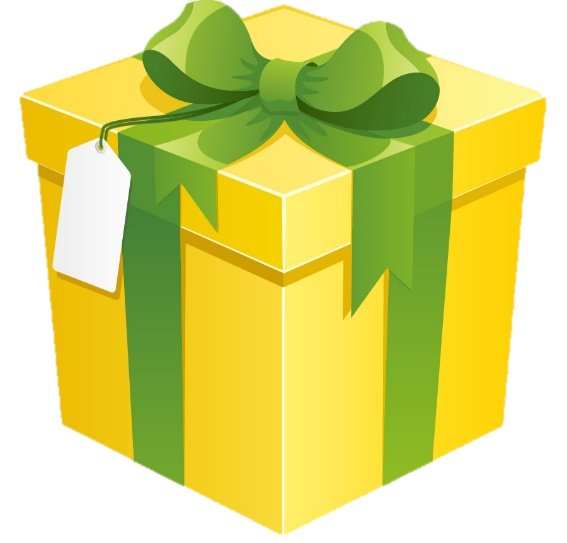 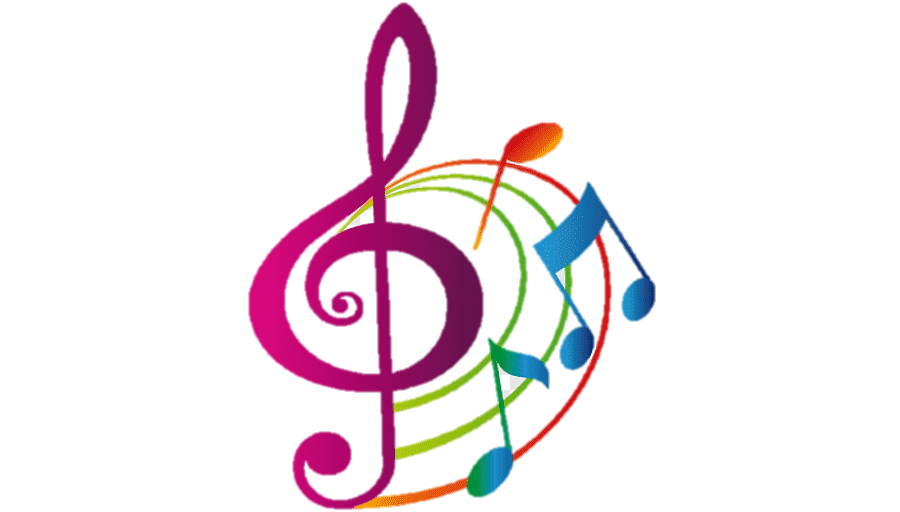 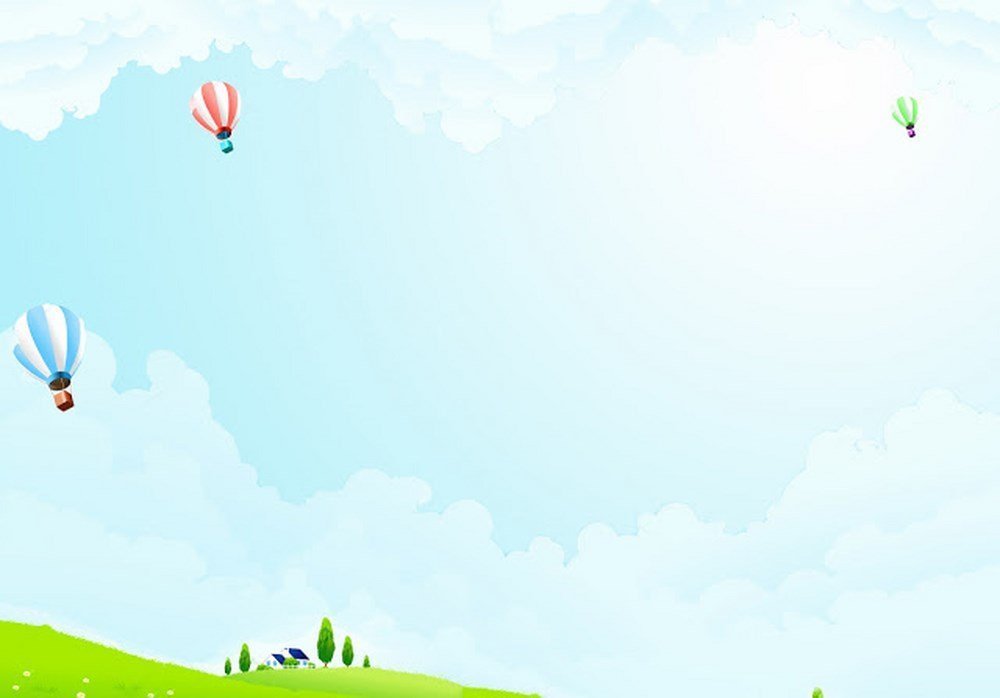 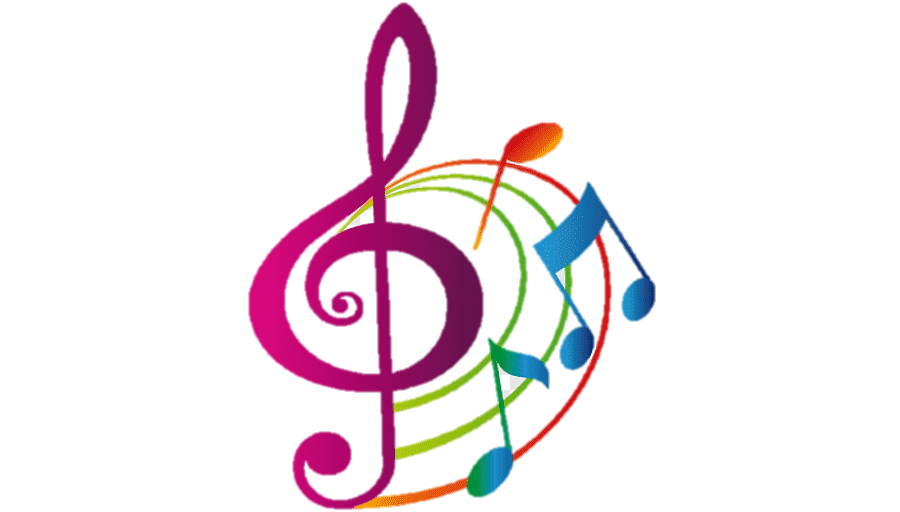 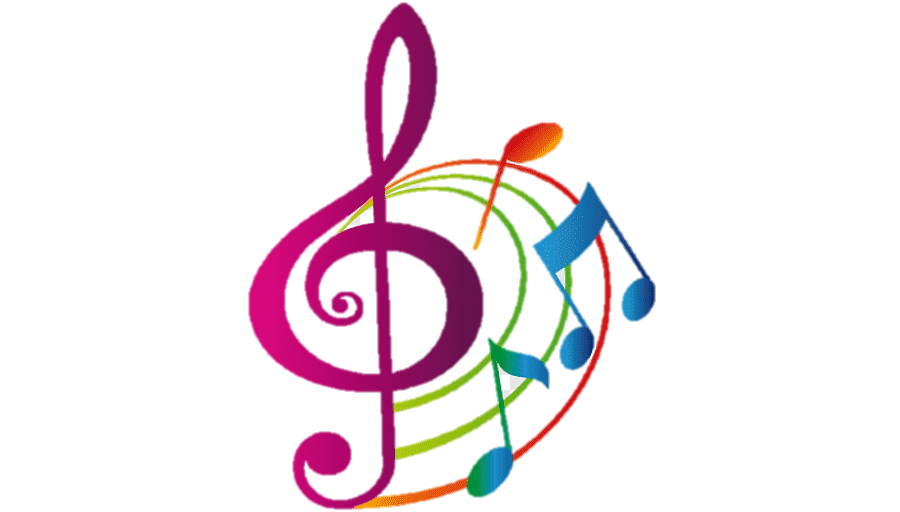 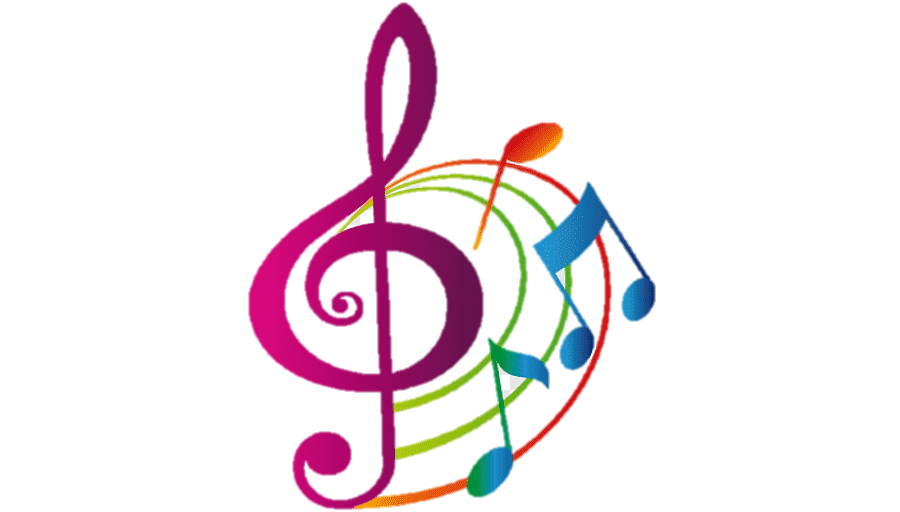 Xin chào và hẹn gặp lại!